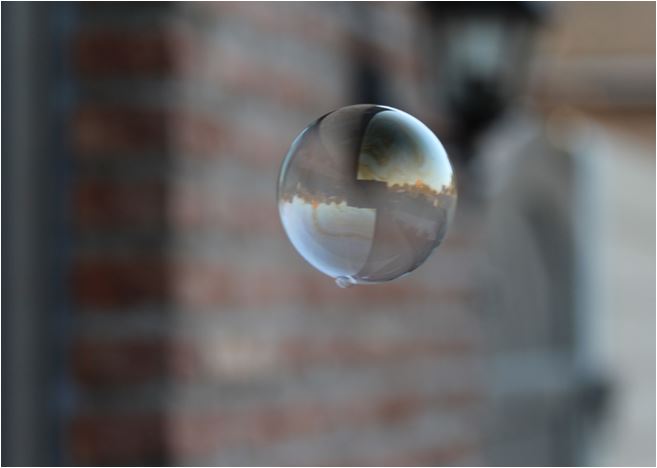 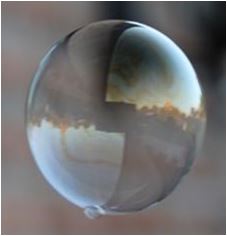 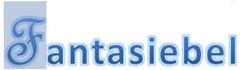 25   januari 2016
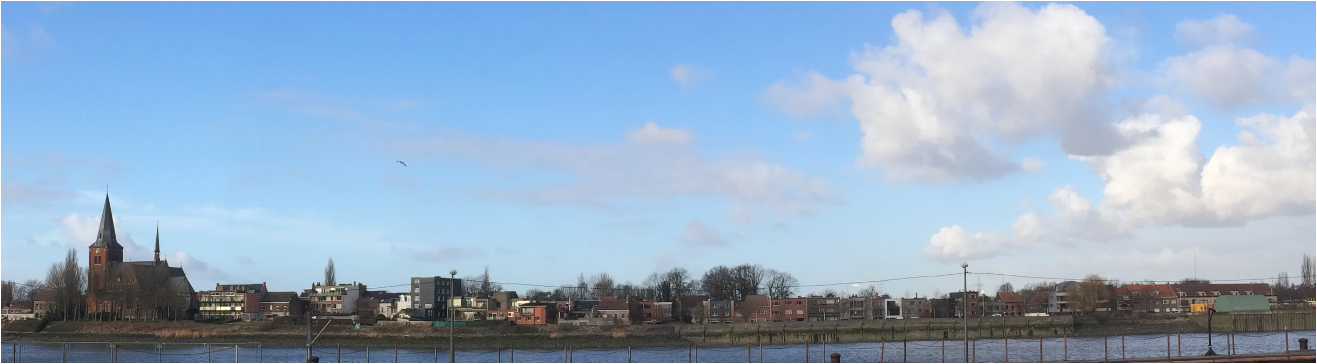 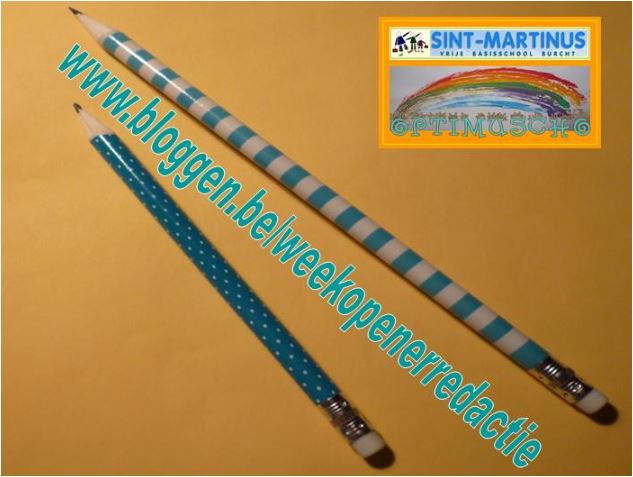 Heer, U bent mijn leven, de grond waarop ik sta. Heer, U bent mijn weg, de waarheid die mij leidt. Uw woord is het pad, de weg waarop ik ga, zolang U mij adem geeft, zolang als ik besta. Ik zal niet meer vrezen, want U bent bij mij. Heer, ik bid U, blijf mij nabij.
Heer, U bent mijn kracht, de Rots waarop ik bouw.Heer, U bent mijn waarheid, de vrede van mijn hart.En niets in dit leven zal ons scheiden, Heer;zo weet ik mij veilig, want uw hand laat mij nooit los.Van wat ik misdaan heb, heeft U mij bevrijden in uw vergeving leef ik nu.
Vader van het leven, ik geloof in U.Jezus, de Verlosser, wij hopen steeds op U.Kom hier in ons midden, Geest van liefd' en kracht,U die via duizend wegen ons hier samen bracht;en op duizend wegen zendt U ons weer uit,om het zaad te zijn van Gods rijk.
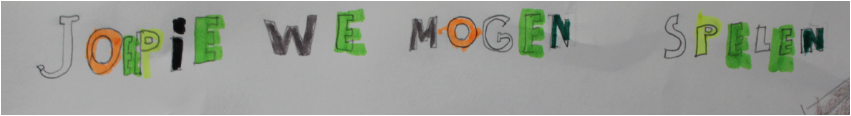 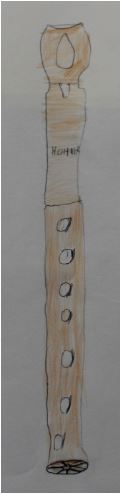 Ze hebben het gezegd …
Met een stuiver in de hand
ga ik reizen door het land.
Is hij hier?
Is hij daar?
Als je ‘t weet dan zeg je ‘t maar.
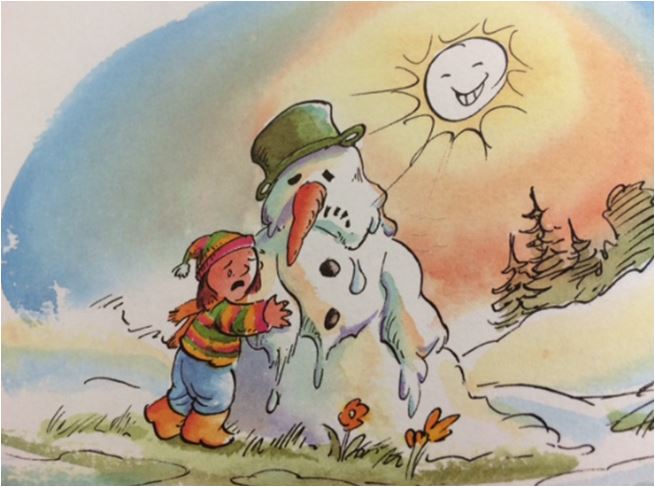 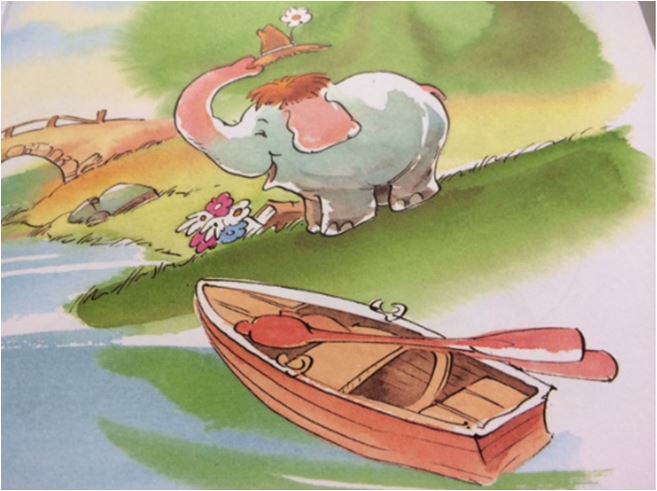 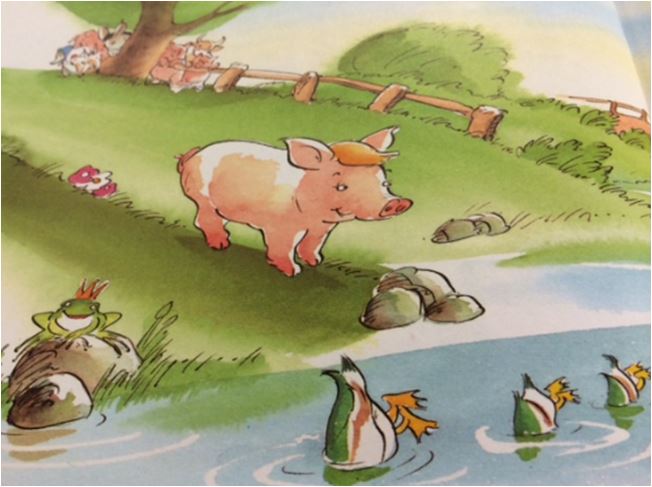 Een heel oud liedje …
De winter is vergangen
ik zie des meien schijn.

Ik zie die bloemkens hangen
des is mijn hert verblijd.

Daarginds aan genen dale
daar is ‘t genoeglijk zijn.

Daar zingt die nachtegale
En zo menig woudvogelkein.
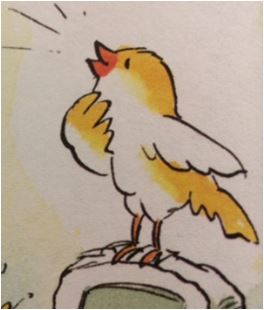 En een redelijk modern …
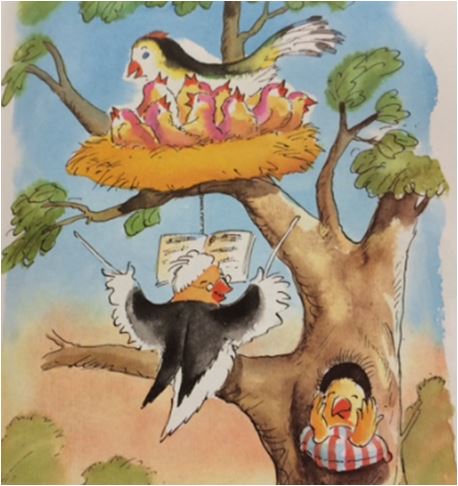 Lente is weer in ‘t land!

Zie de bloemetjes aan de waterkant.

Hee kijk, daar vliegt een 

kanarievogel

Piep piep piep!
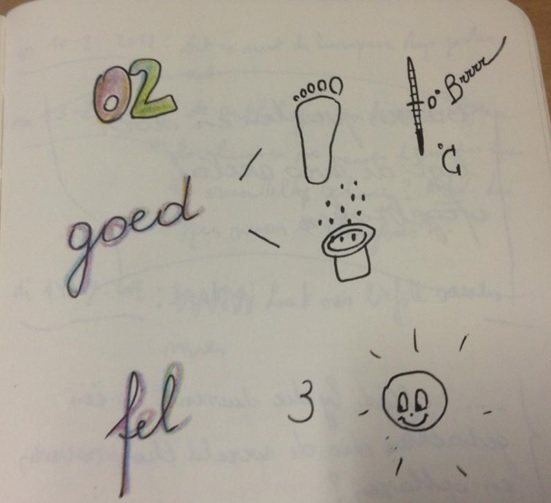 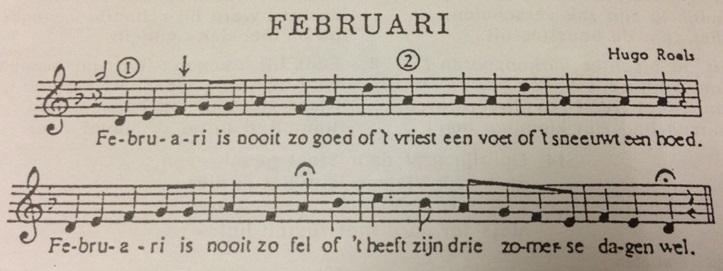 Liedje: Mon coq est mort

Blokfluit: jodelliedje

Liedje: Een ezel balkte noten na
Vakantie

Vakantie is een straat waar je vlinders groet,
een middagdutje doet omdat het kan.

Vakantie is een dreef waarin je trager fietst,
Gezellig even nietst omdat het kan.

Vakantie is een plek waar vogels vrolijk zijn.
Ze zingen een refrein en dat gaat zo:

La la la …
Vakantie is die wind die door je haren waait,
een poesje dat je aait zacht in de wei.

Vakantie is de soep die pruttelt op het vuur,
terwijl je denkt “een uur is weer voorbij.”

Vakantie is een plek waar vogels vrolijk zijn.
Ze zingen een refrein en dat gaat zo:

La la la la la …
1 X 8 = 8
2 X 8 = 16
3 X 8 = 24
4 X 8 = 32
5 X 8 = 40
6 X 8 = 48
7 X 8 = 56
8 X 8 = 64
9 X 8 = 72
10 X 8 = 80
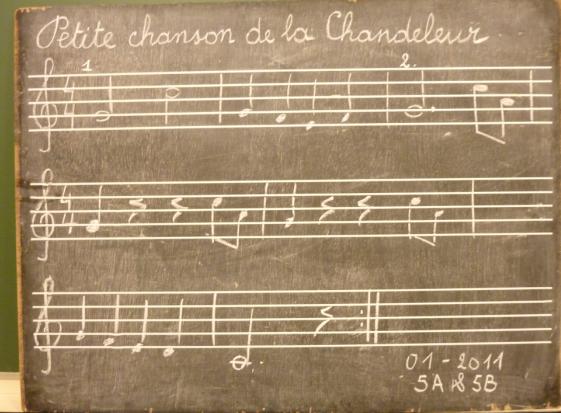 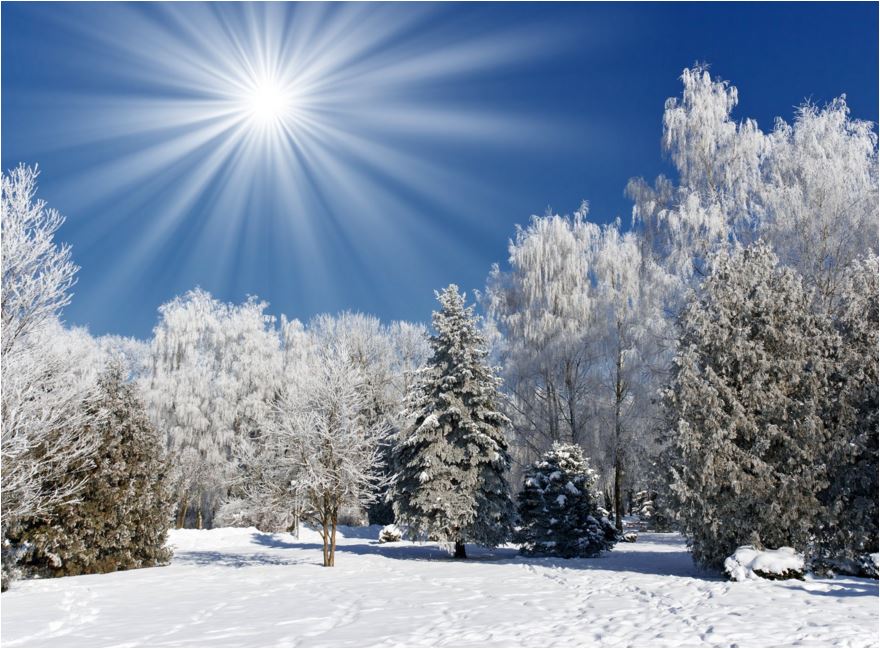 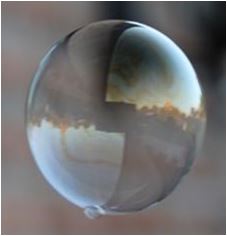 In winter when 
the fields are white
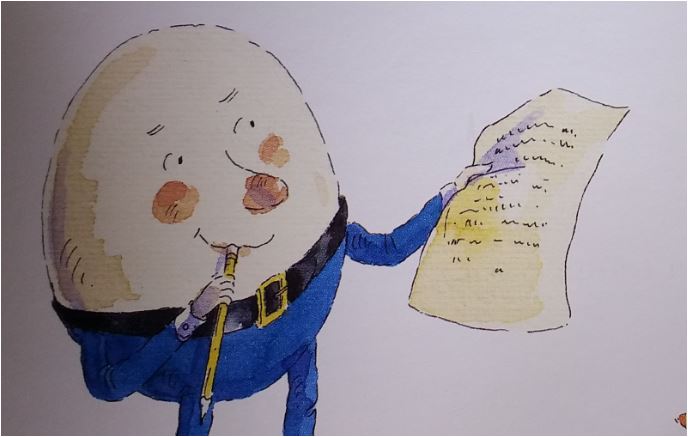 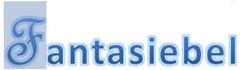 In winter when the fields are white
In spring when woods are getting green
In summer when the days are long
In autumn when the leaves are brown
In winter, when the fields are white


In spring, when woods are getting green



In summer, when the days are long



In autumn,when the leaves are brown
delight
I sing this song for your
mean
I ‘ll try and tell you what I
song
Perhaps, you’ll understand the
down
Take pen and ink, and write it
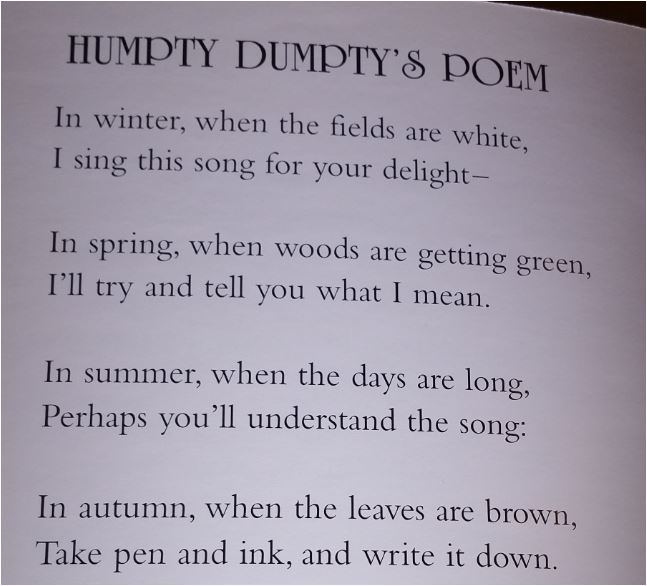 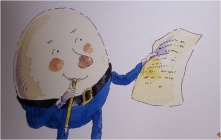 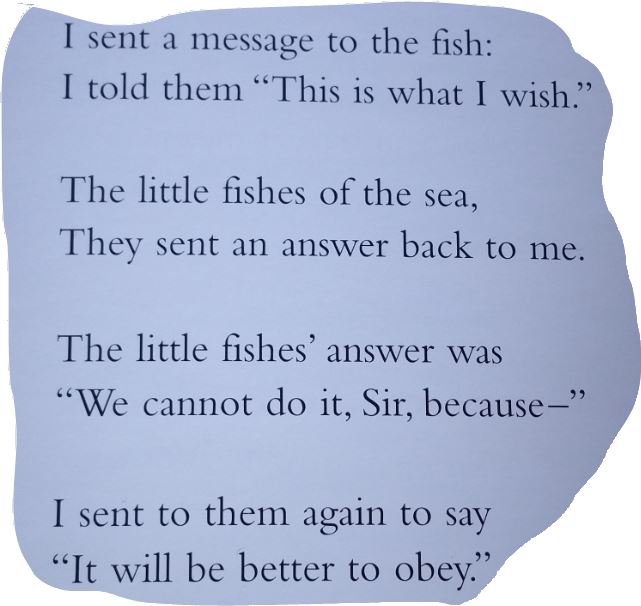 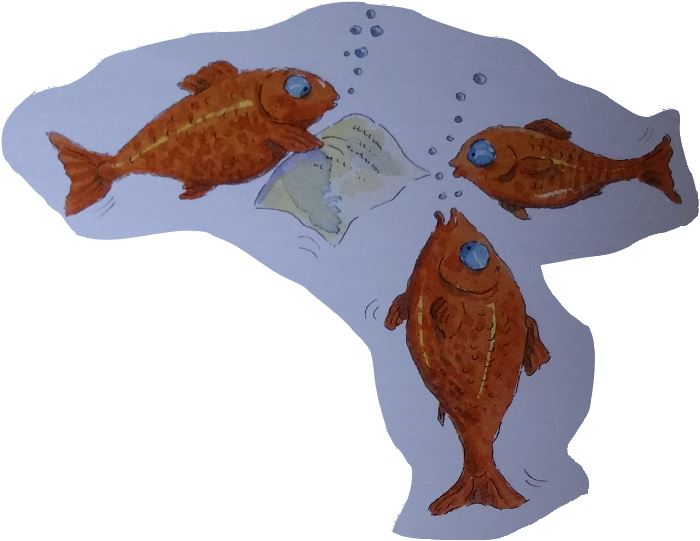 We ZINGEN het jaar rond… We ZINGEN het jaar rond …
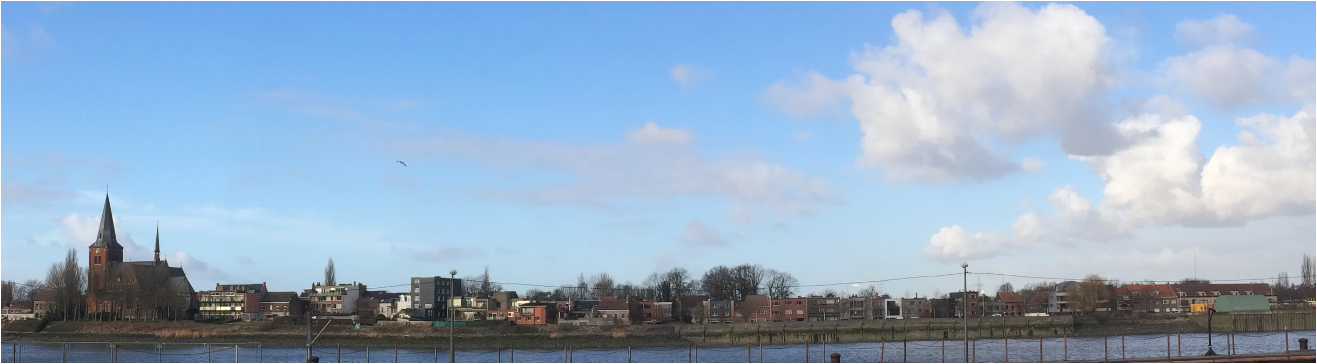 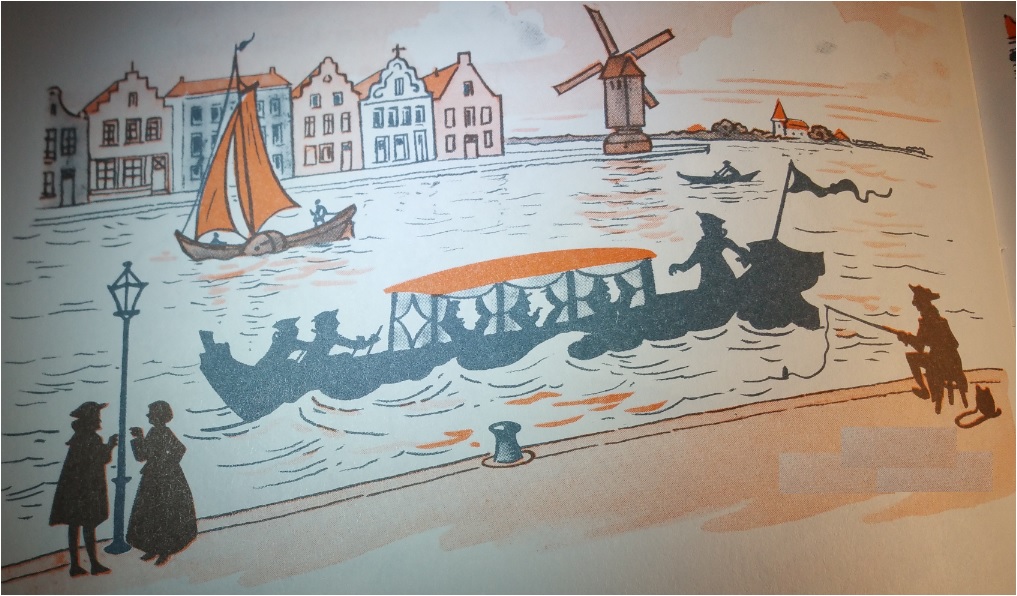 Mooie liedjes duren niet lang
Alles heeft een einde
Alarm in de branding
Een ezel balkte noten na   (LA)
Un petit canard (FA)
Februari (RE)
Zet een puit op enen gouden stoel (RE)
Al draagt een aap een gouden ring
Ik ken een school
Row row row your boat (DO)
-    Ein kleine Nachtmusik (SOL)
SI ?
MI?
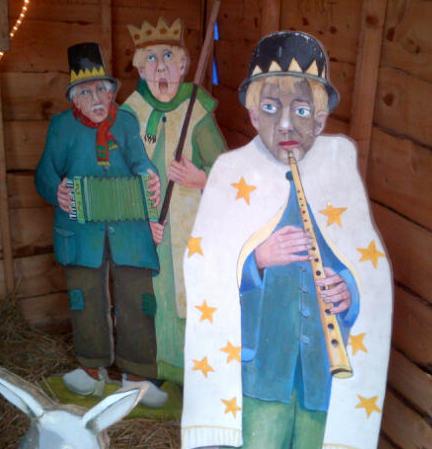 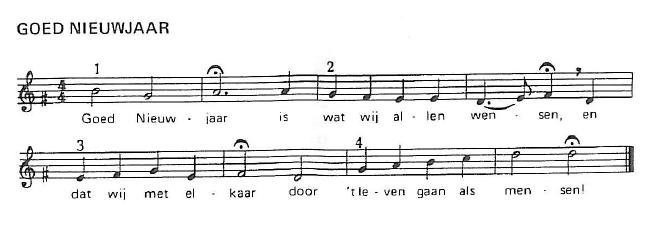 Jezus Christus, ik aanbid U
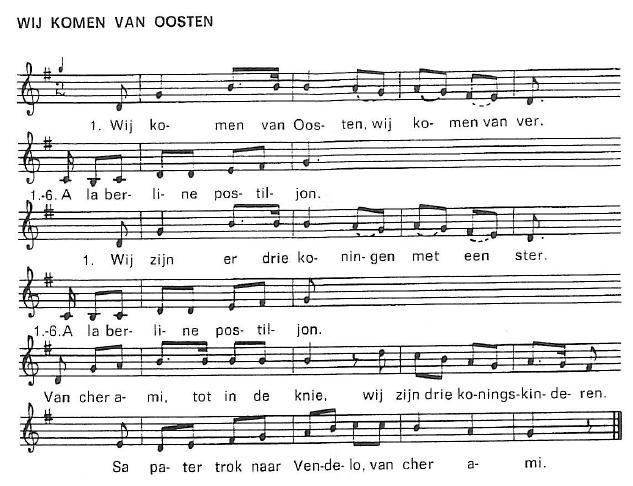 Gij sterre gij moet er zo stille niet staan, à la berline postiljon.

Gij moet er met ons naar Bethlehem toe gaan, à la berline postiljon,
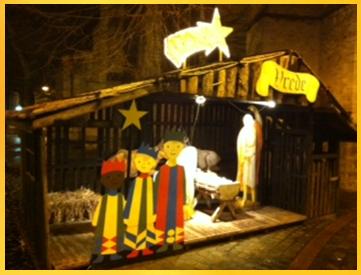 Van cher ami tot in de knie,
wij zijn drie koningskinderen,
sa pater trok naar Vendelo
van cher ami,
Wij hebben gezongen al voor dit huis,
à la berline postiljon,
geef ons een penning dan gaan we weer naar huis,
À la berline postiljon.
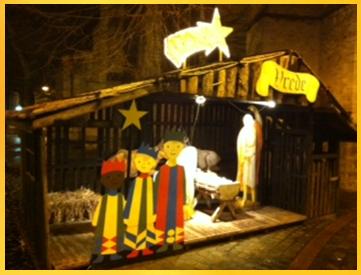 Van cher ami tot in de knie,
wij zijn drie koningskinderen,
sa pater trok naar Vendelo
van cher ami,
De vastenavond die komt aan, 
wij zingen “ho man ho!”

Geef ons een koekebak uit de pan 
en zo mijnheer wel zo.

En nu het vastenavond is, 
nu zijn wel alle keeltjes fris!

Van diridon, van diridon, 
van diridon di ri don deine!

Het spelen gaat gewis!
Sa meisjes zet de pan te vier,
slaat eiers in het meel!

En haalt een kruikje smokkelbier,
zo smeren wij de keel.

Terwijl gij nu dan uit den haard
de koekjes uit de pan vergaart,

Van diridon, van diridon, 
van diridon di ri don deine!

Wij spelen met de kaart!
En ‘s avonds en ‘s avonds en ‘s avonds is het goed.

En ‘s avonds en ‘s avonds en ‘s avonds is het goed.

En ‘s avonds hebben we geld met hopen

en ‘s morgens geen om brood te kopen.

En ‘s avonds en ‘s avonds en ‘s avonds is het goed.
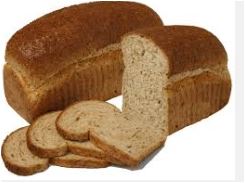 En ‘s avonds en ‘s avonds en ‘s avonds is het goed.

En ‘s avonds en ‘s avonds en ‘s avonds is het goed.

En ‘s avonds zouden  we geerne trouwen

en ‘s morgens nuchtens vroeg berouwen.

En ‘s avonds en ‘s avonds en ‘s avonds is het goed.
En ‘s avonds en ‘s avonds en ‘s avonds is het goed.

En ‘s avonds en ‘s avonds en ‘s avonds is het goed.

En ‘s avonds zullen we koeken bakken

en ‘s morgens tegen uw oren plakken.

En ‘s avonds en ‘s avonds en ‘s avonds is het goed.
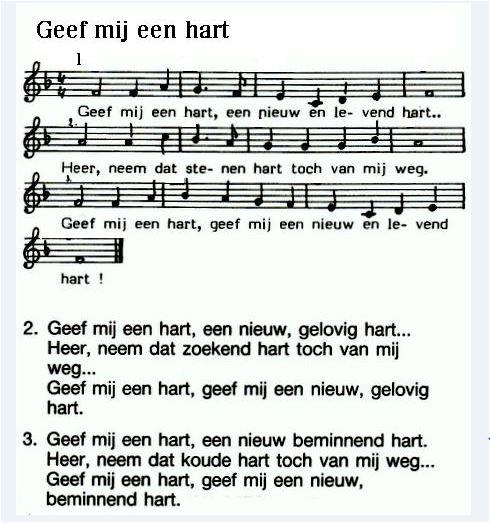 Op het pleintje naast de kerk
staat de winkel van Jan Lekkerkerk
vol met rozen en chrysanten, anjelieren
grote planten, alle soorten op een rijtje naast elkaar.

Maar op maandag is Jan Lekkerkerk niet thuis
want dan brengt hij alle planten in de stad huis aan huis.
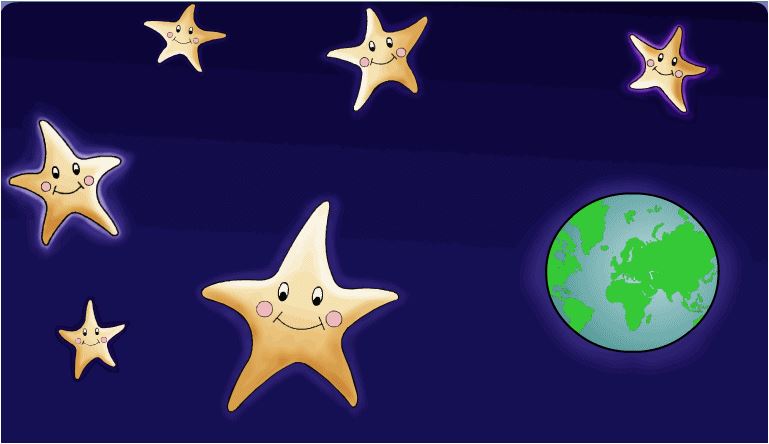 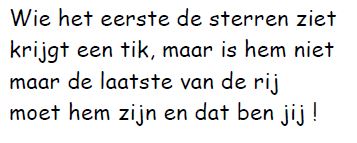 Twinkle twinkle little star

How I wonder what you are

Up above the world so high

Like a diamond in the sky

Twinkle twinkle little star

How I wonder what you are
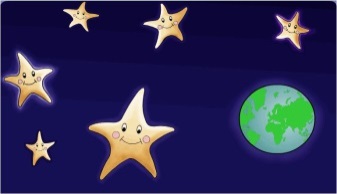 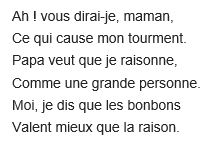 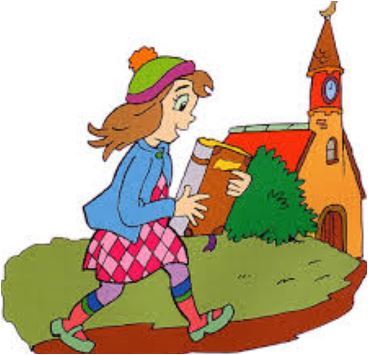